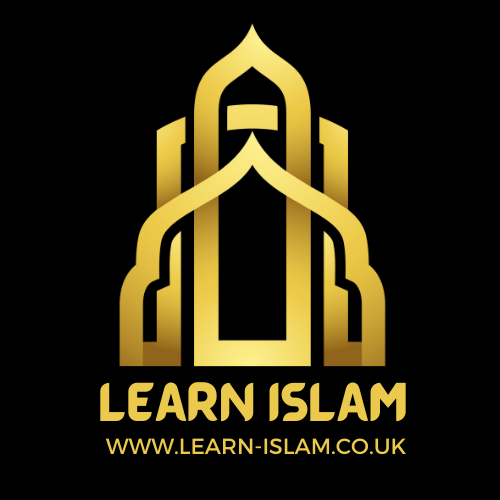 FREE Islamic Resources for Educational Institutions
Creative Commons Non-Commercial, No-Derivatives License
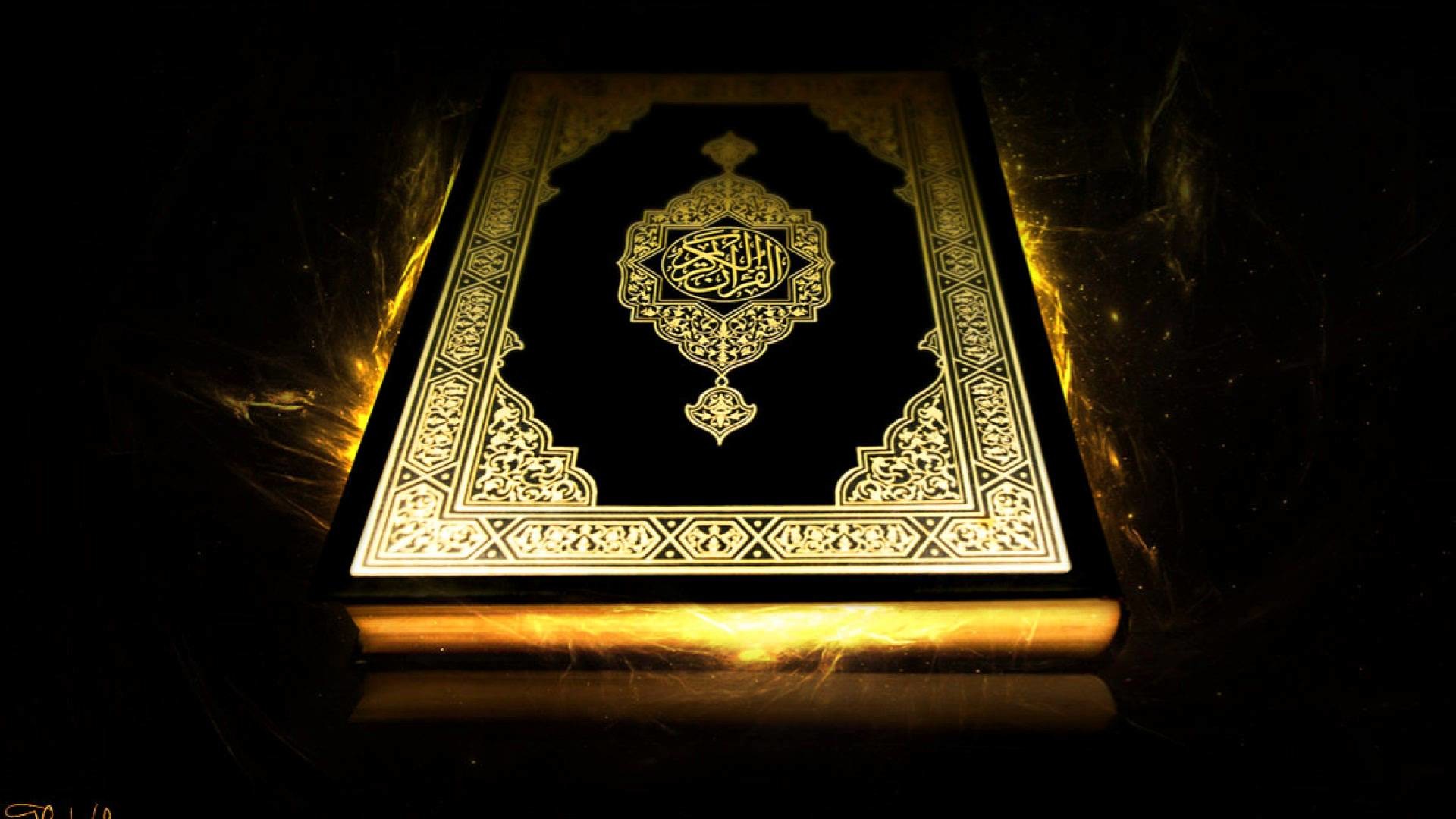 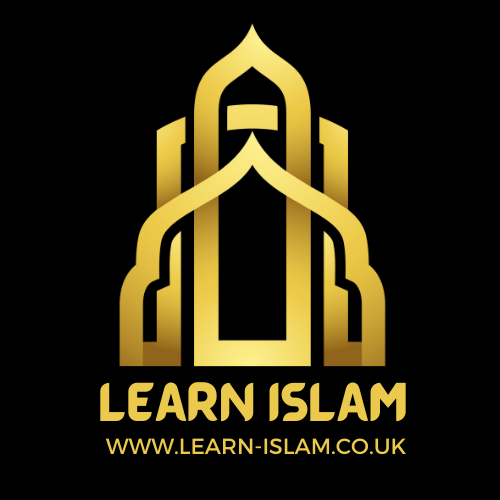 How does the QUR’AN
Influence Muslims today
www.learn-islam.co.uk
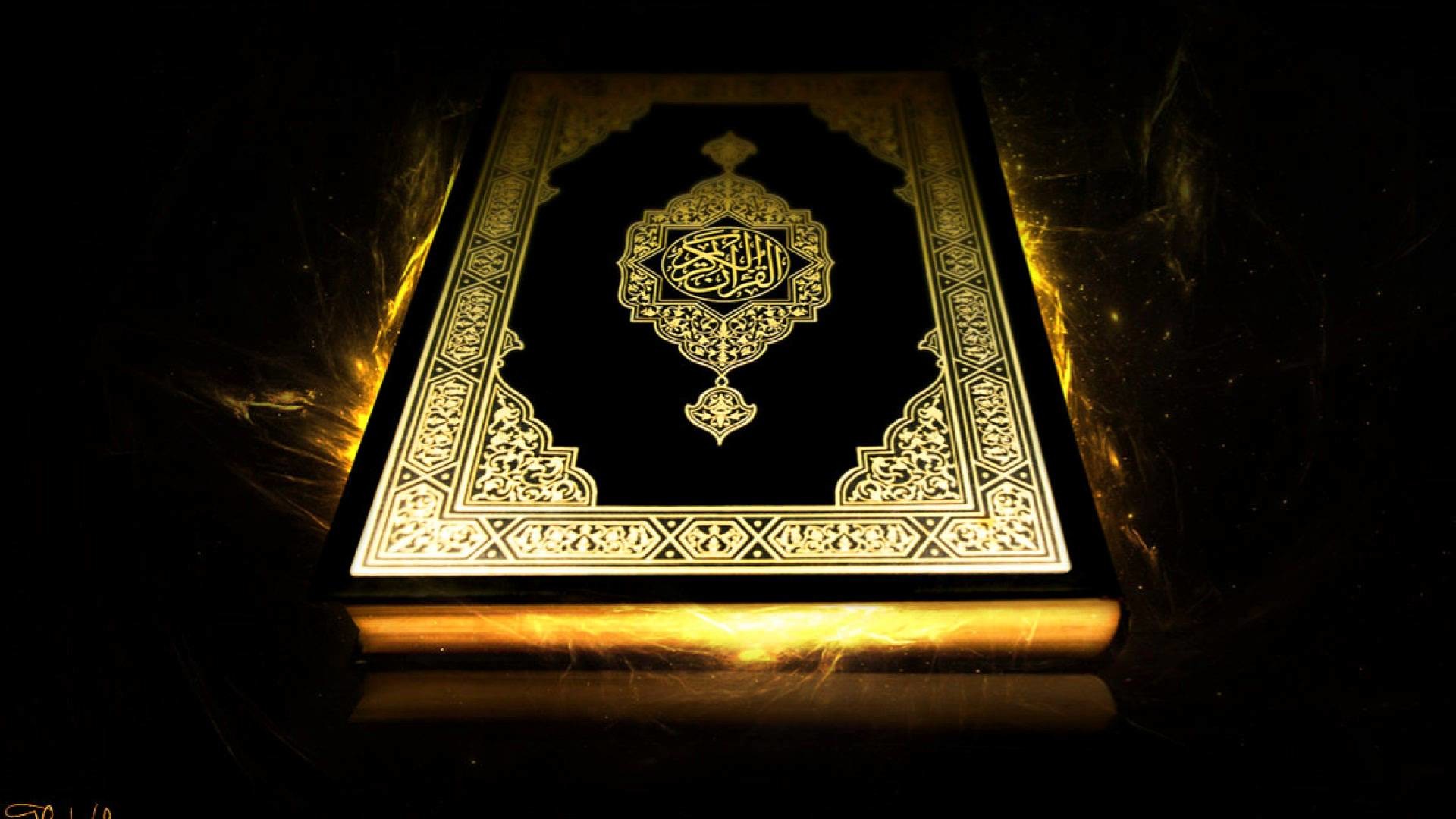 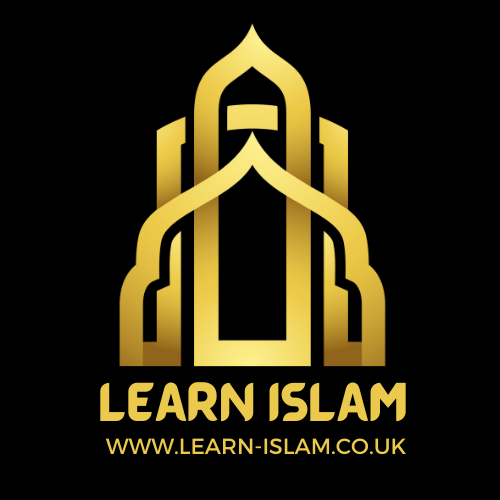 www.learn-islam.co.uk
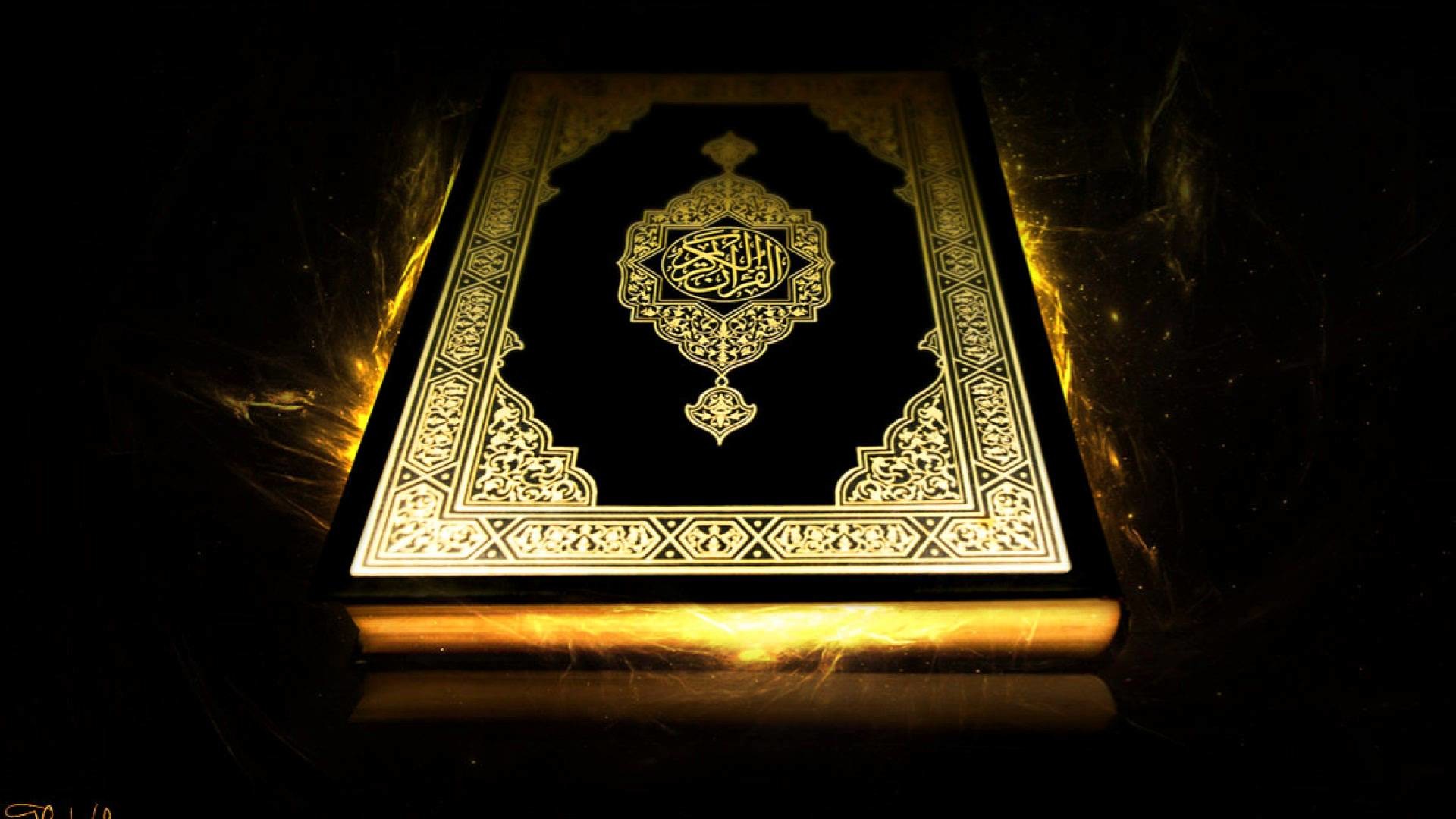 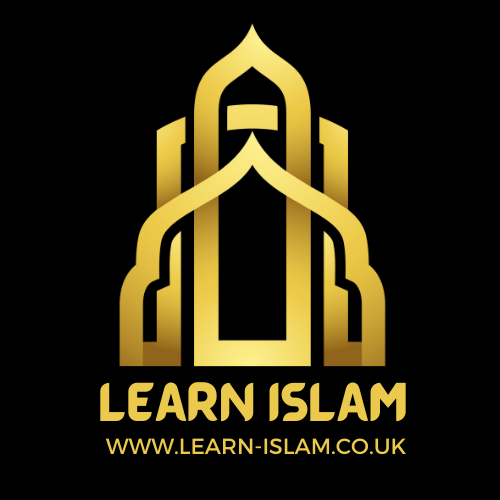 How did it come about?
www.learn-islam.co.uk
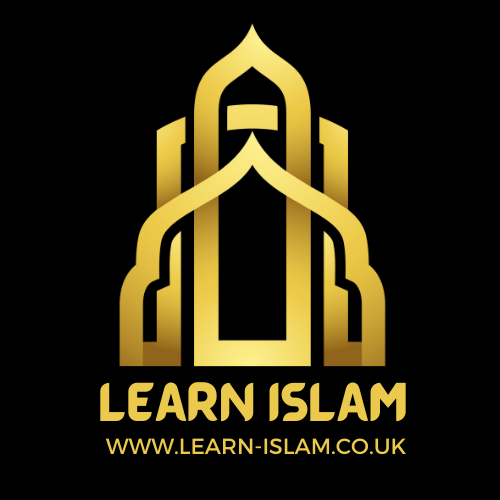 Interesting Facts
www.learn-islam.co.uk
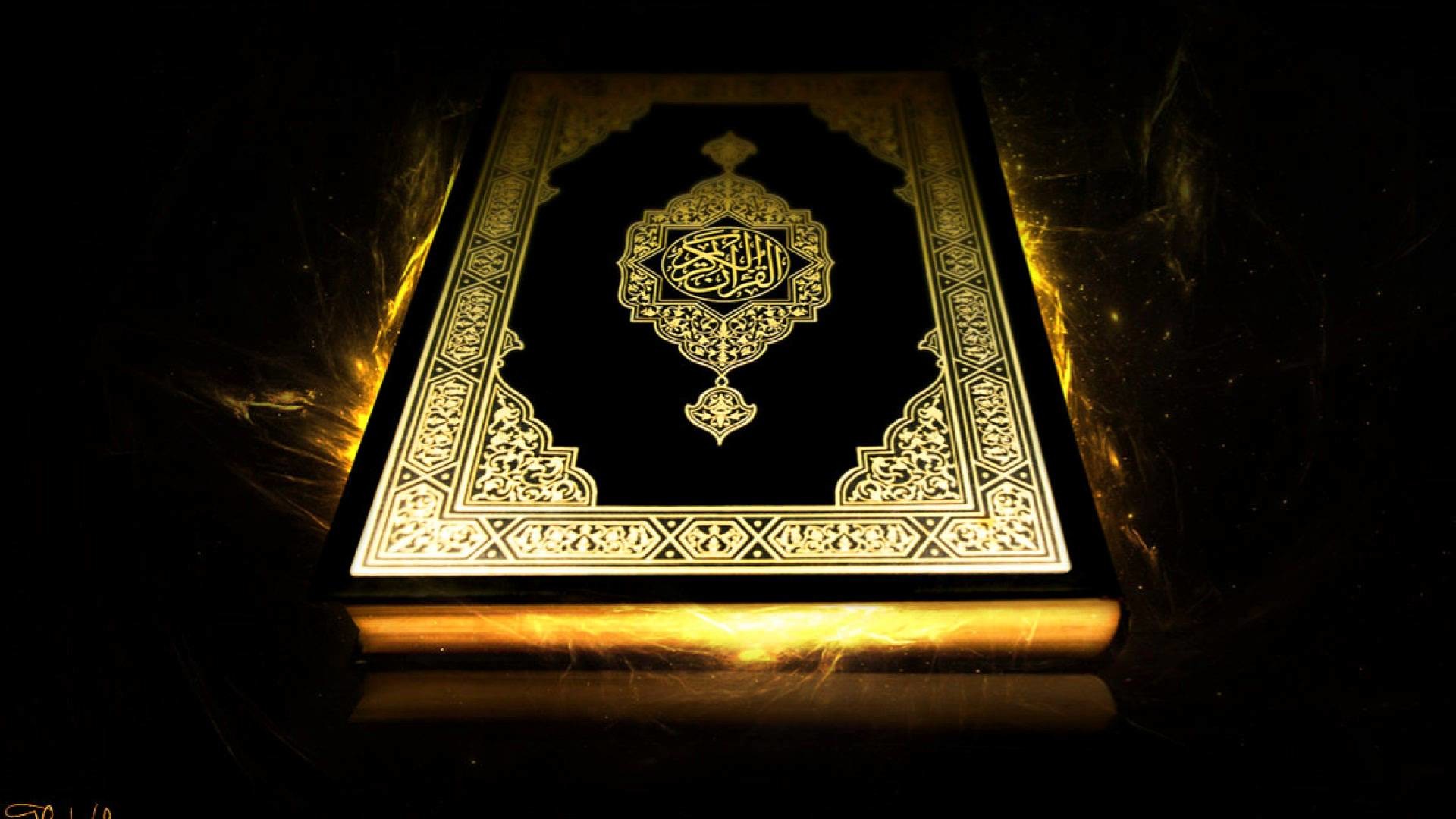 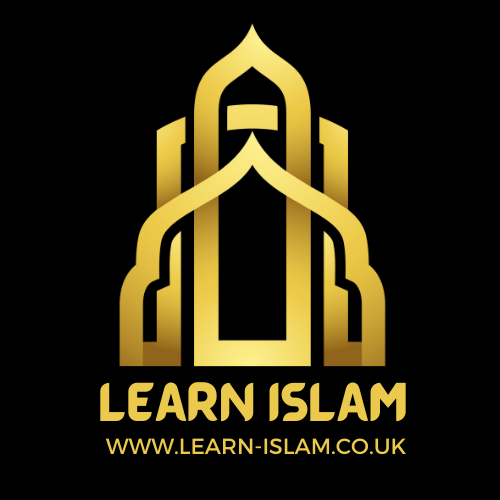 Interesting Facts
www.learn-islam.co.uk
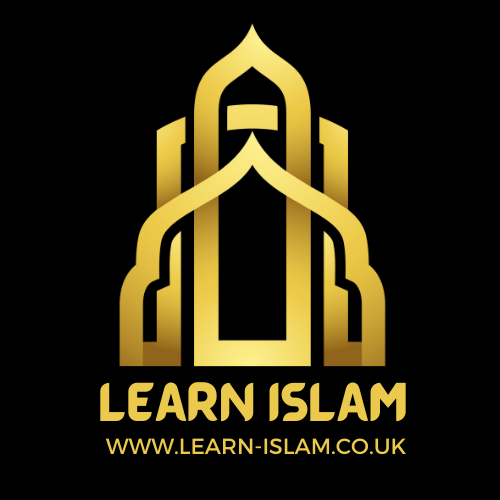 Visit www.learn-islam.co.uk for more resources